Тема: Инвестиционная стратегия развития предприятия в промышленности строительных материалов 
(на примере ООО «Барнаульский комбинат 
железобетонных изделий №1 им. В.И. Мудрика»)
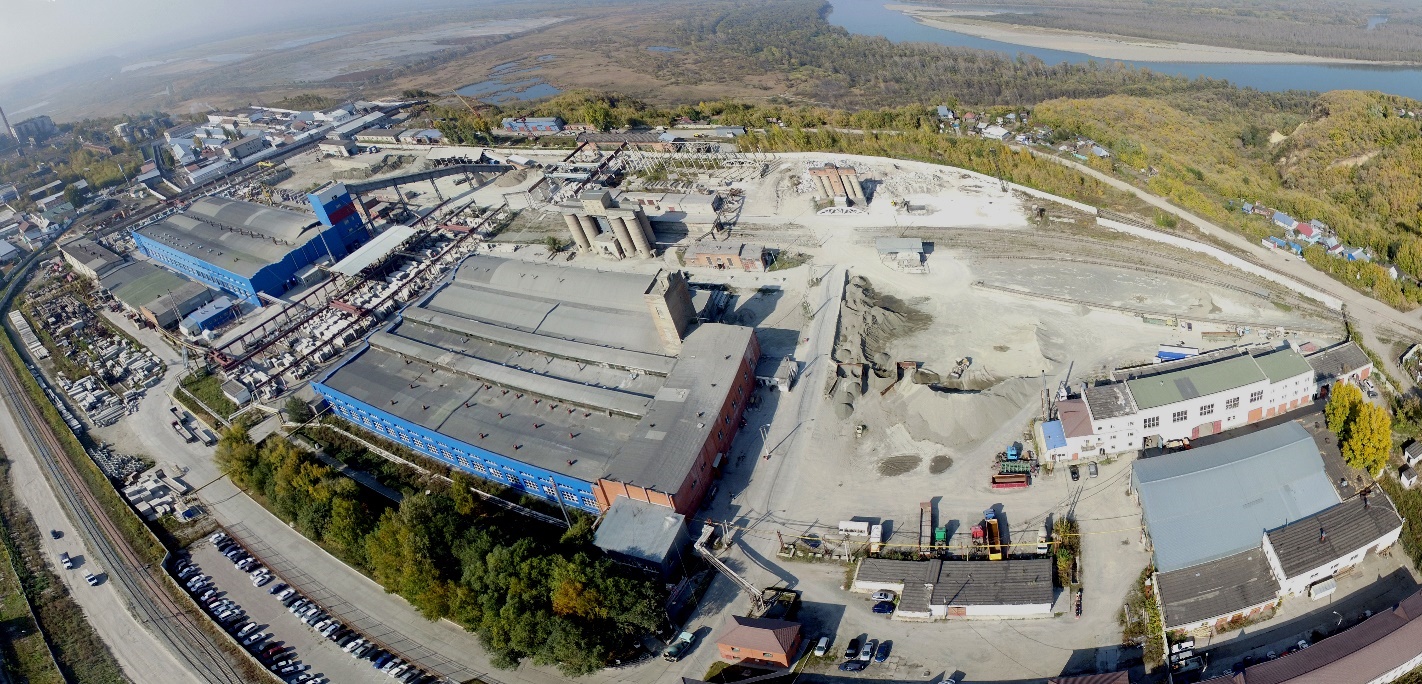 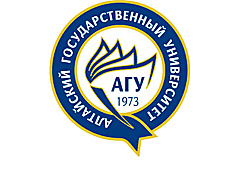 Слушатель: Овсянников Кирилл Сергеевич
Научный руководитель: к.э.н., доцент Самсонов Руслан Александрович
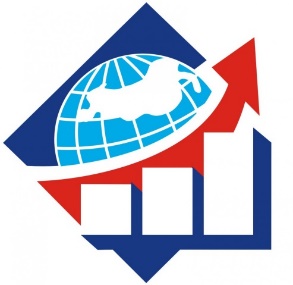 1
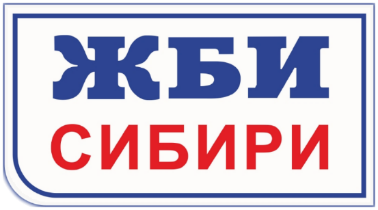 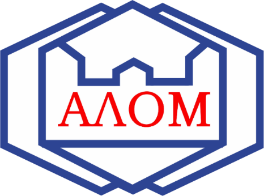 Барнаул, 2020
Объект исследования: ООО «БКЖБИ №1 им. В.И. Мудрика»

Предмет исследования: методология разработки инвестиционной стратегии развития предприятия в промышленности строительных материалов

Цель: разработать инвестиционную стратегию развития предприятия в промышленности строительных материалов
2
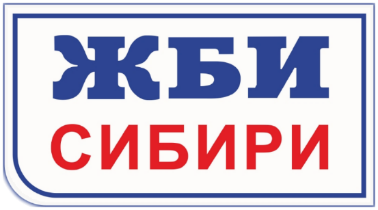 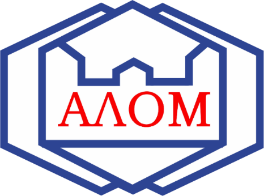 Задачи:
Изучить роль и особенности промышленности строительных материалов как инвестиционно-образующей отрасли современной экономики.
Проанализировать модели инвестиционных стратегий развития предприятия в промышленности строительных материалов.
Изучить зарубежный и отечественный опыт разработки и реализации инвестиционных стратегий развития предприятий в промышленности строительных материалов.
Описать организационно-экономическую характеристику предприятия.
Провести экономико-статистический анализ тенденций развития промышленности строительных материалов в России и Алтайском крае.
Оценить стратегические потенциалы и риски развития предприятия.
Разработать сбалансированную инвестиционную стратегию долгосрочного развития предприятия.
Провести технико-экономическое обоснование инвестиционной стратегии.
3
Краткая характеристика компании
ООО «БКЖБИ № 1 имени В.И. Мудрика» -  на территории18,5 гектар располагаются два основных корпуса, в которых находятся шесть производственных цехов - в числе которых два бетоносмесительных цеха, цех тротуарной плитки «Алом» и вспомогательный ремонтно-механический цех; два открытых производственных полигона; склады инертных материалов, склады готовой продукции, собственные железнодорожные тупики.
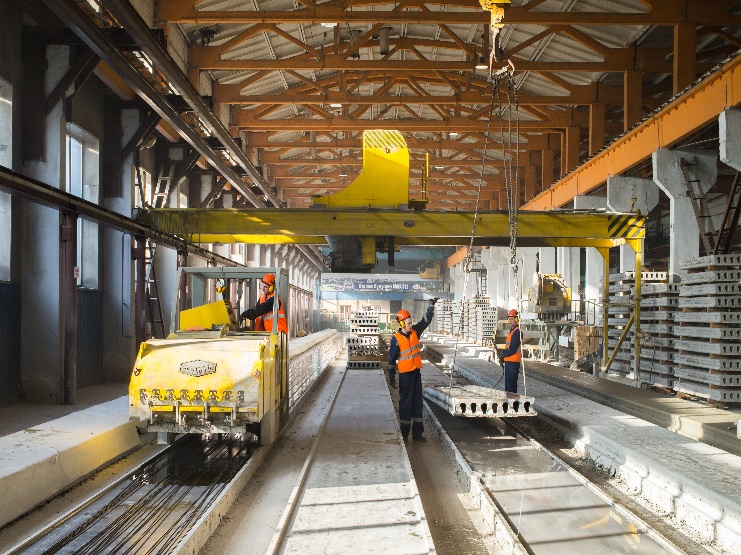 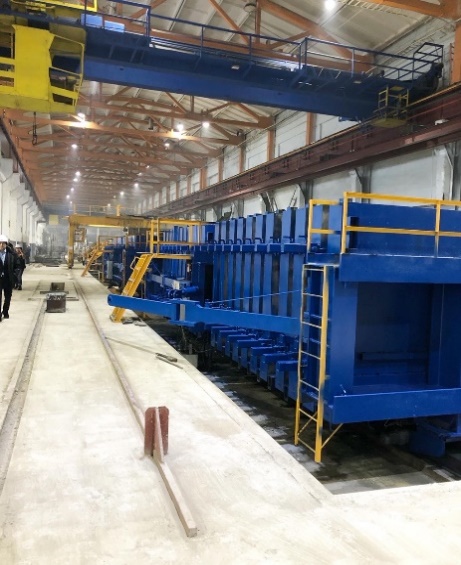 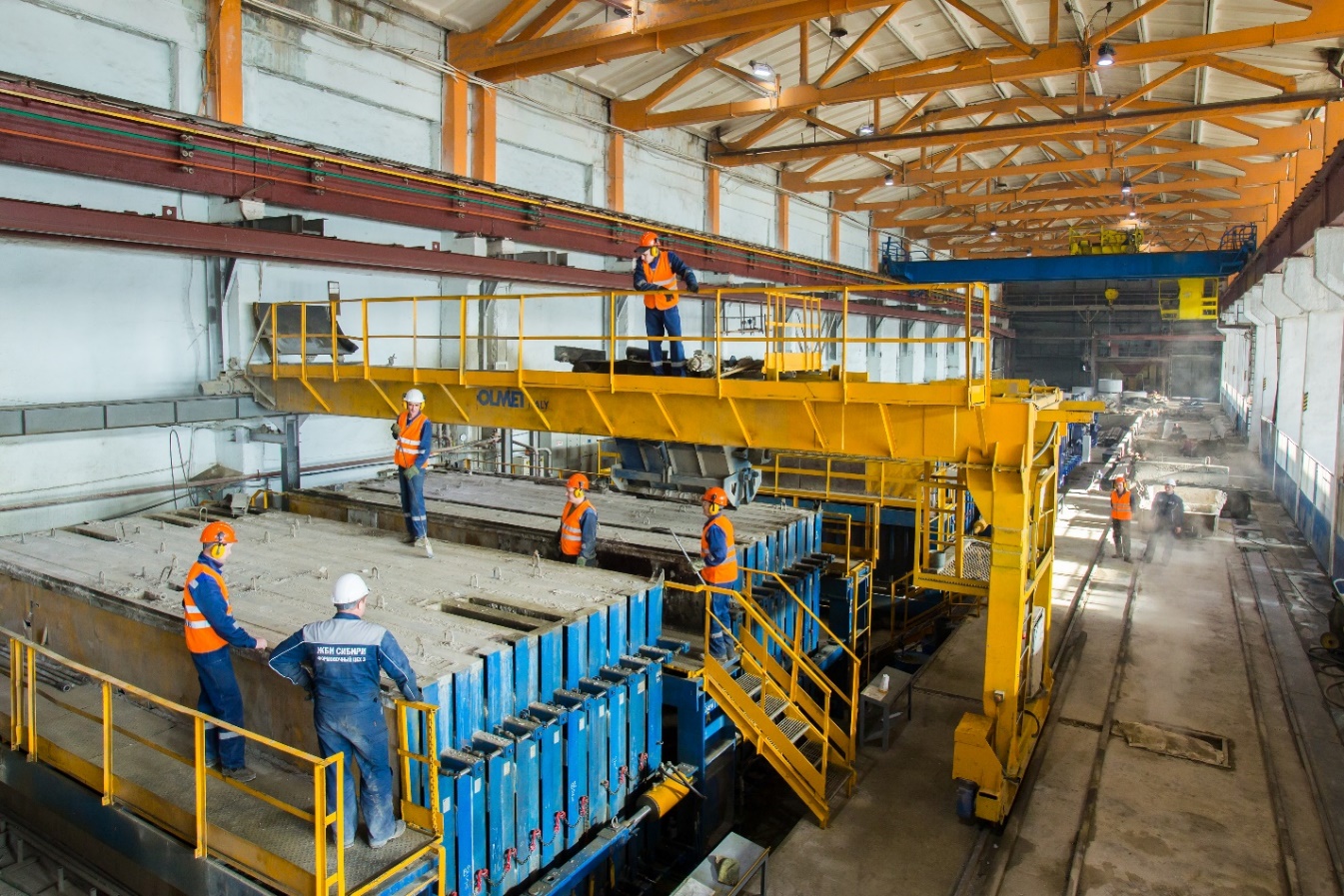 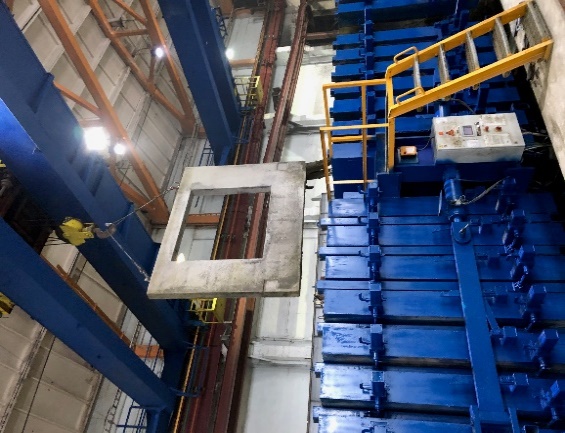 700 чел. – Численность
125 000 м3 – железобетонных изделий
50 000 м3 – бетона
40 000 м3 –вибропрессованные изделия «Алом»
4
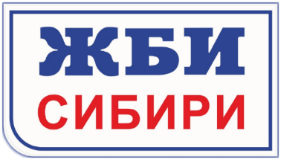 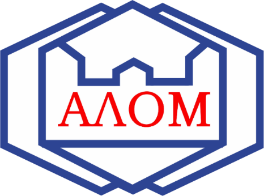 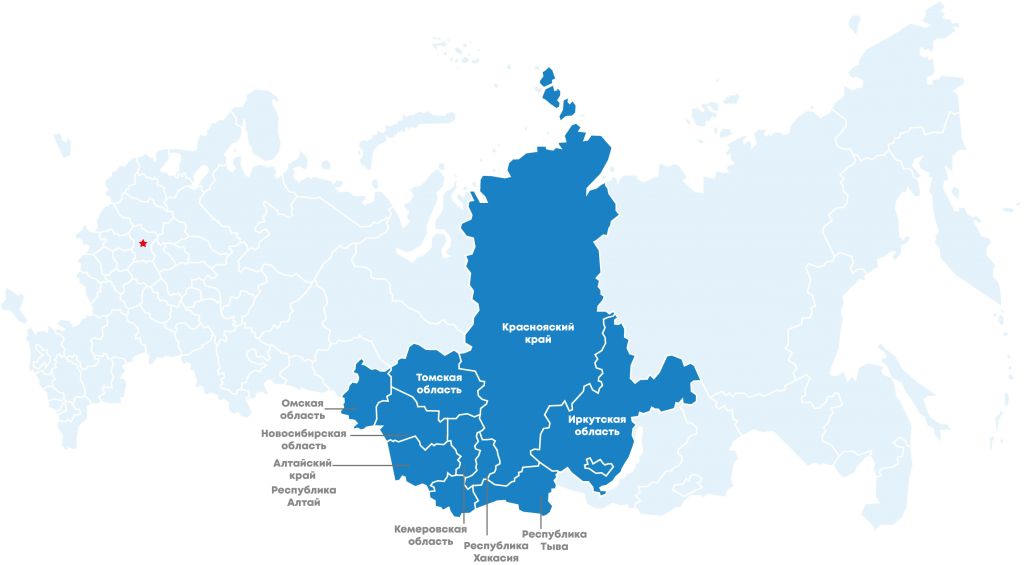 5
Строительство в России
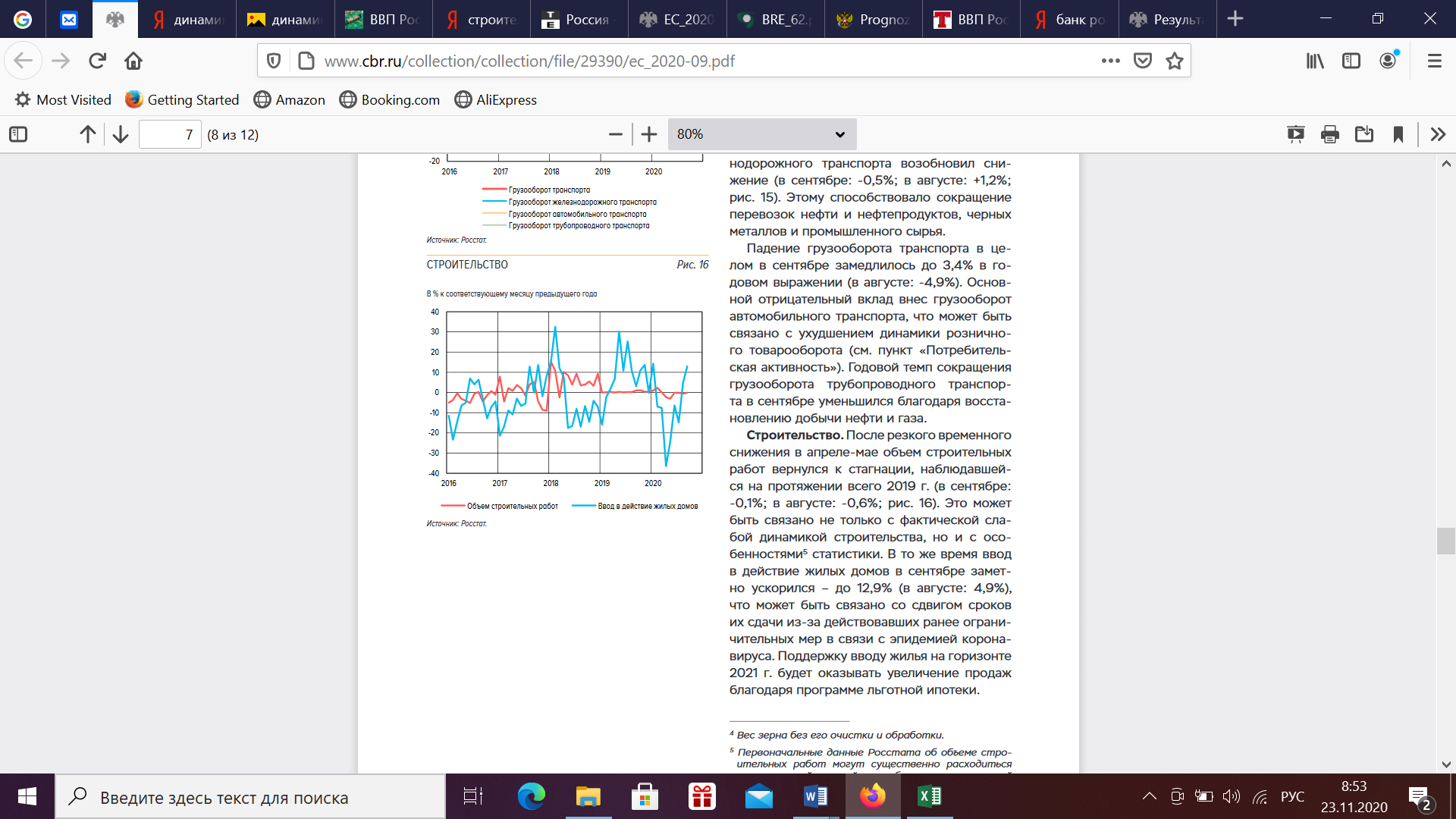 6
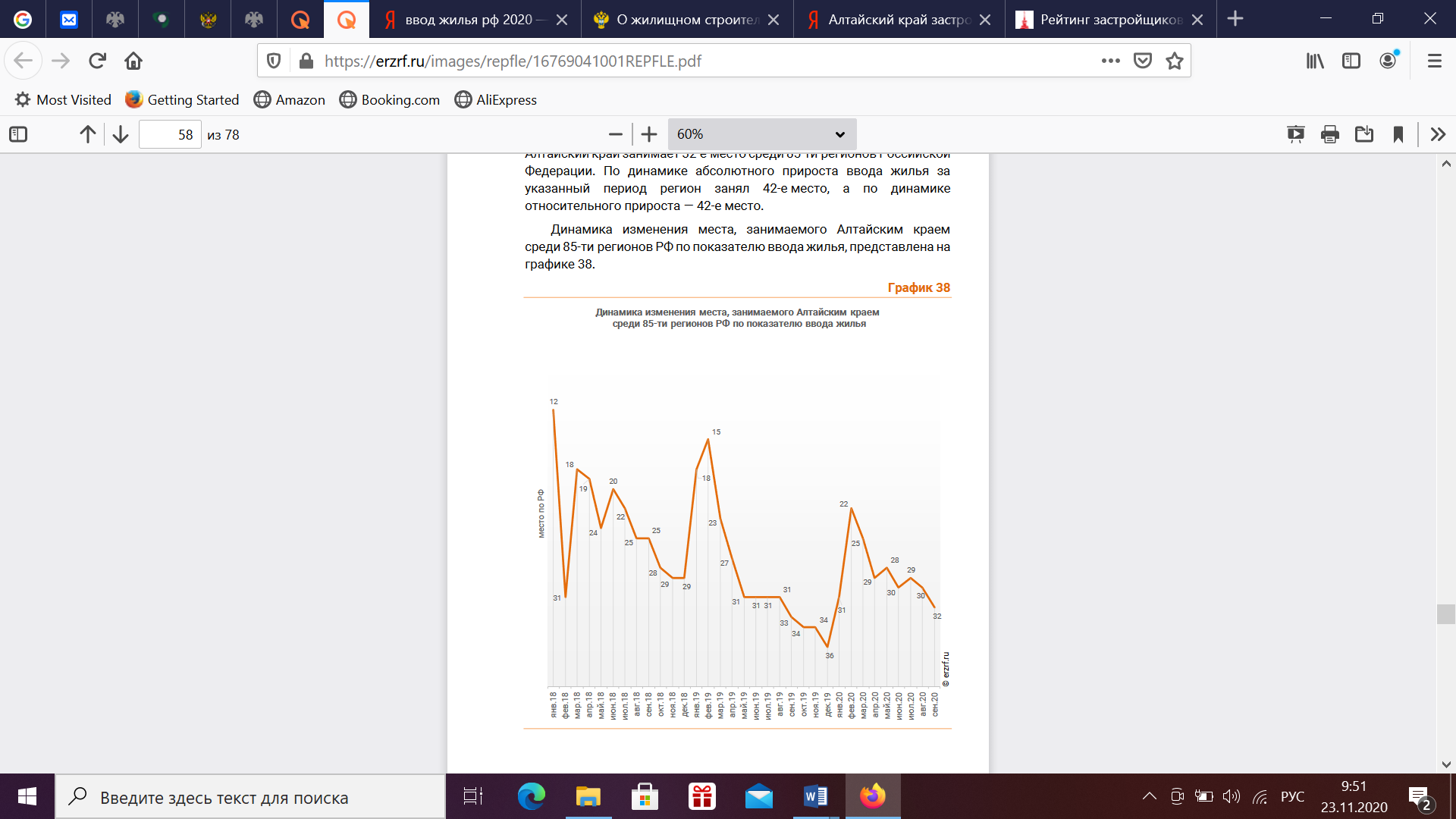 7
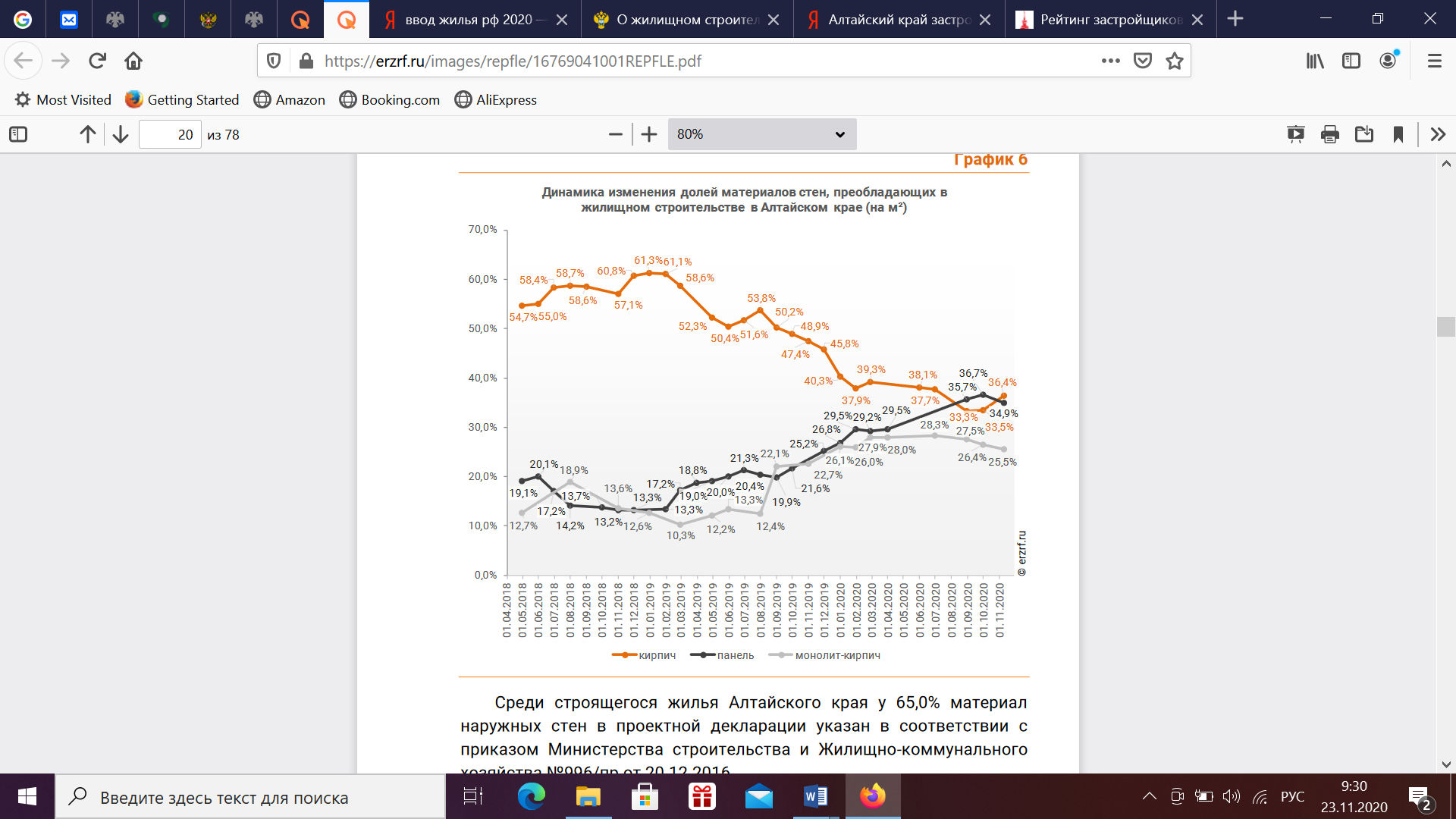 8
Стратегический ромб ССП внутренняя проекция
9
Стратегический ромб ССП внешняя проекция
10
11
12
13
14
ООО «БКЖБИ №1 им. В.И. Мудрика» бизнес-портфель предприятия: 
производство строительных материалов для благоустройства («А»).
производство железобетонных изделий для жилья, строительства дорог и мостов («Ж» и «МД»).
производство строительных материалов для энергетики («О»).
Модель Дженерал Электрик
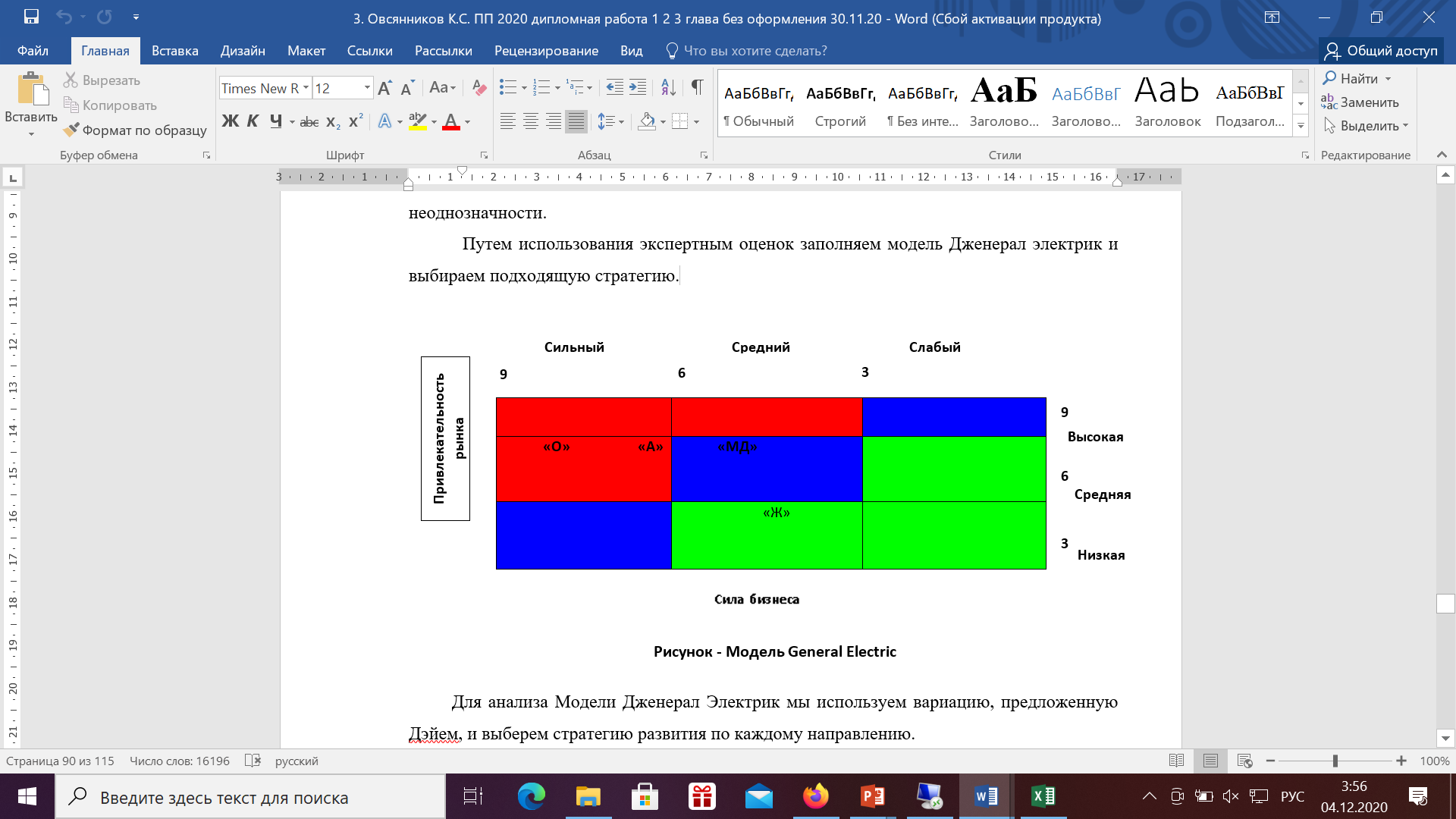 15
16
17
Инвестиционный проект
18
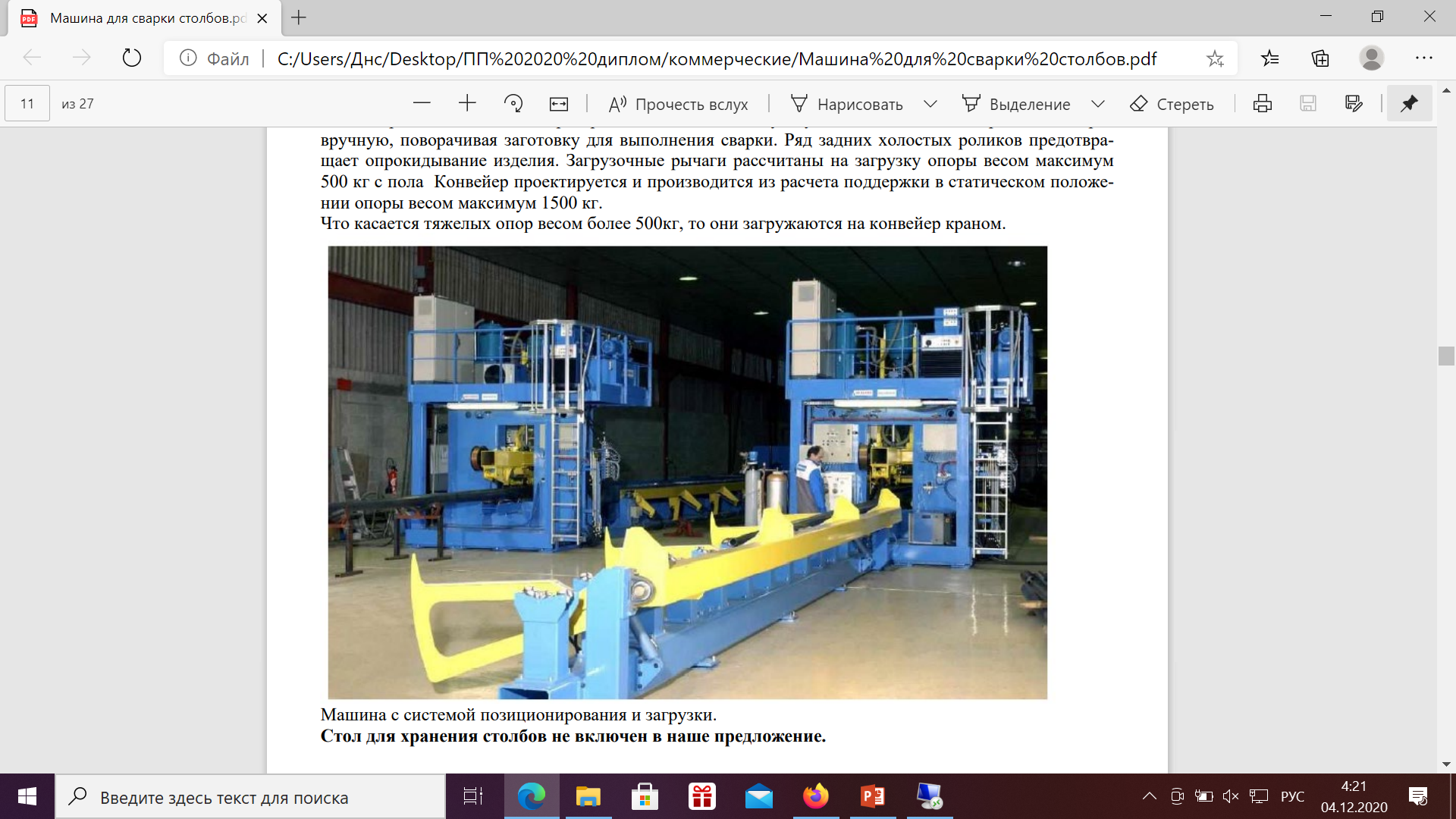 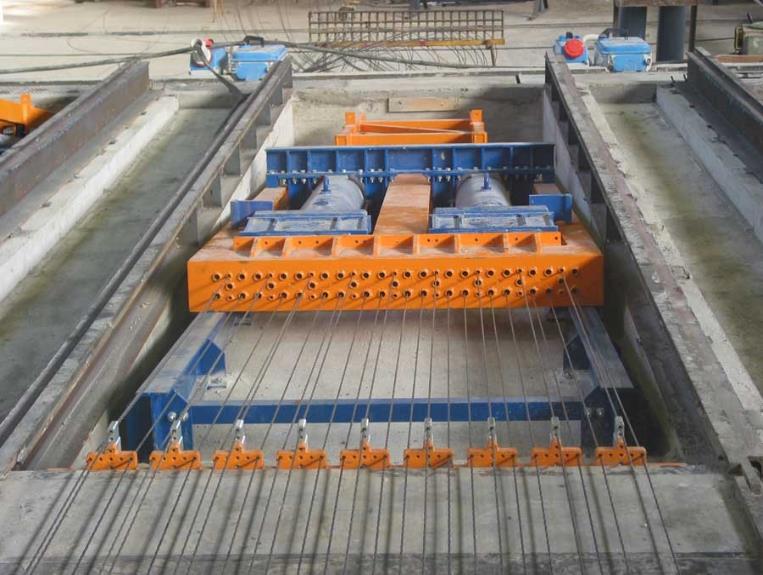 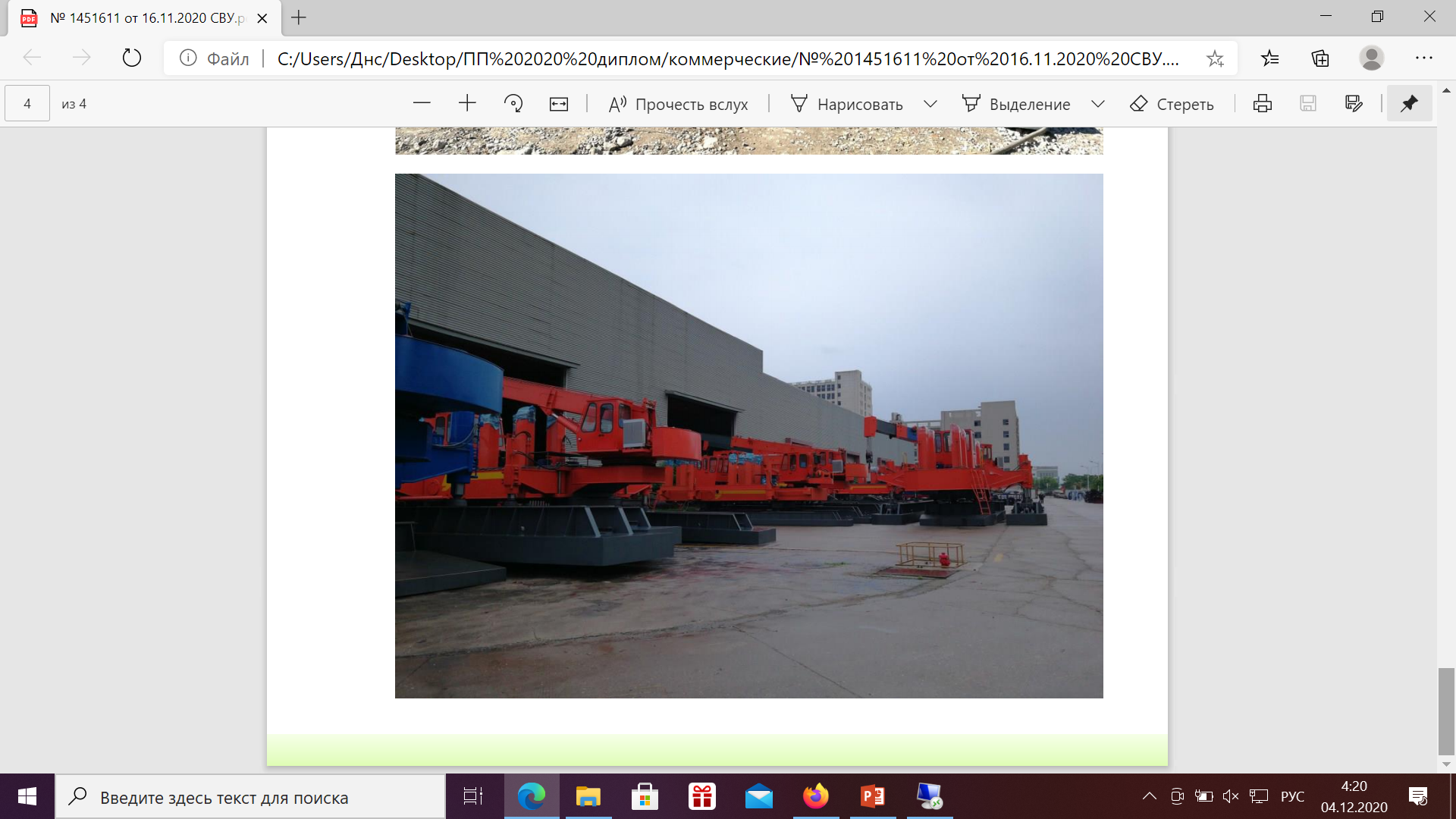 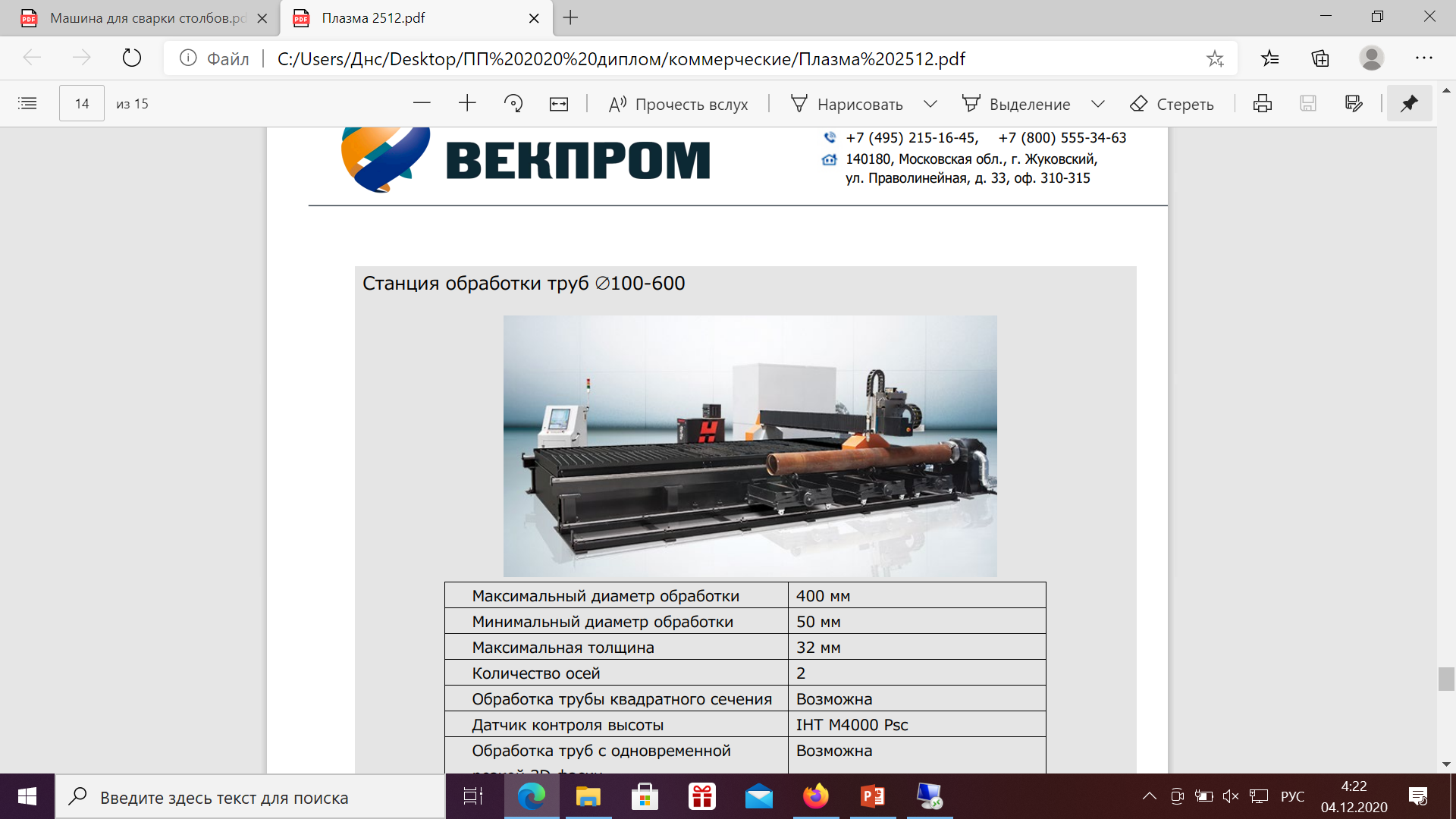 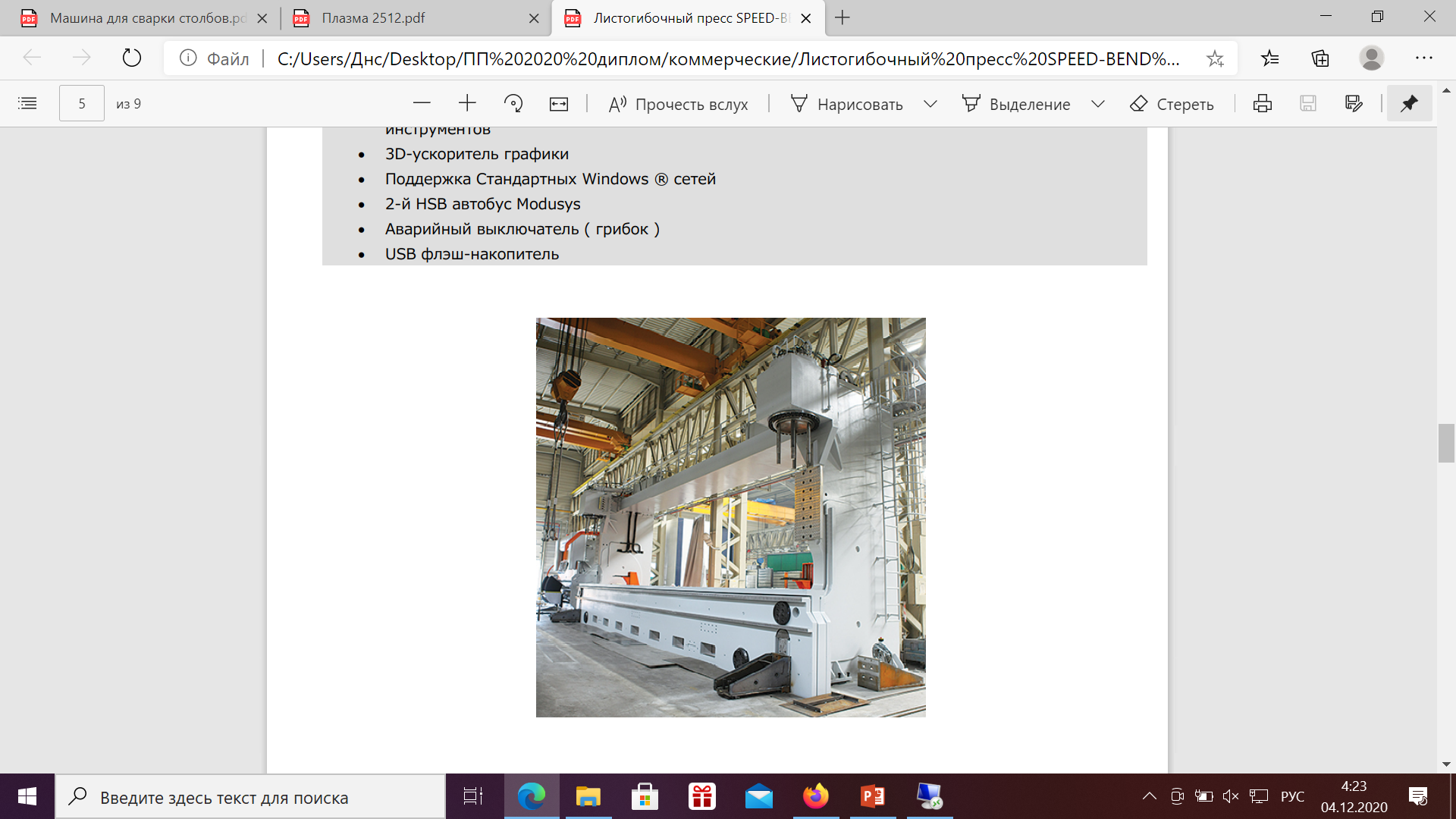 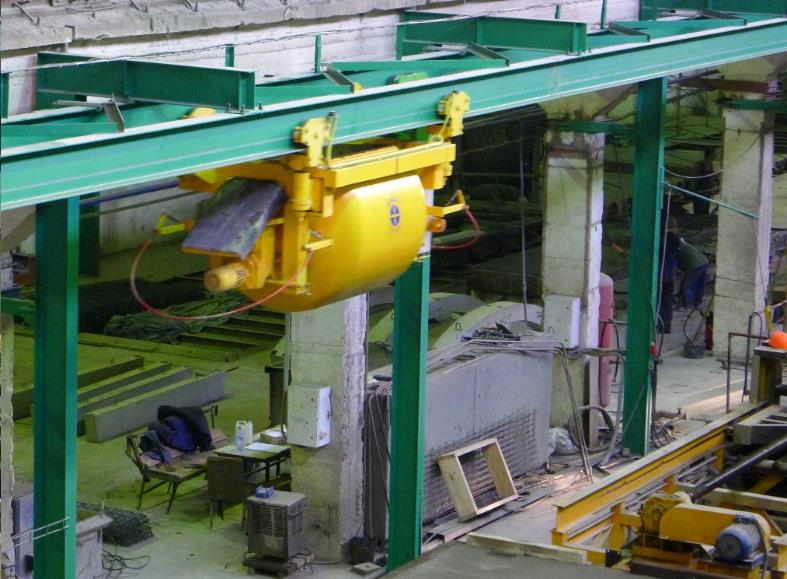 Реализация разработанной инвестиционной стратегии позволит предприятию в перспективе до 2025 года занимать лидирующие позиции в отрасли, повысить уровень эффективности и обеспечит запас устойчивости.
19
Благодарим за внимание!!!
20